MTS TDL Working Group Status(Period: May—Sep 2019, MTS#77—78)
Andreas UlrichWG Chairman
MTS#78
10-Sep-2019
NFV TST / MTS TDL collaboration
Work on JADL was put forward by Futurewei, a Huawei company
Frank Massoudian, Dr. Edward Pershwitz
3 MTS TDL JADL remote conferences (G2M) between June and July 2019
Creation of a NWI: Test Description Languages in Joint Agile Delivery Projects
It is discussed how JADL and TDL cover the needs for JAD projects, exemplified by the NFV domain. Commonalities and differences of both approaches are identified, from which conclusions for enhancing the test technology and tools landscape at ETSI MTS are drawn.
TB adoption of WI: 11-Jul-2019
Currently standstill – Futurewei ceased operation due to US/China trade tensions!
Upcoming STF 577 on TDL/TOP
Preparatory meeting took place on Sep 5th
STF members: Philip (STF lead), Martti, Finn
Milestones agreed
M1 @MTS#79, covering Task 1 of the ToR
M2+3 planned for mid 2020
Updated standards planned at June 2020
Further updates prepared for UCAAT 2020
TDL/TOP roadmap
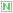 Work Items
Philip
Martti
New STF
Finn
Philip
Philip
Standstill
Martti
New STF
Finn
MTS TDL#2 meeting summary, 10 Sep 2019, 10:30 – 12:10
Agenda
Review of Action Items
Review of Work Items and adjustment of rapporteurs
Status of new STF 577 on TDL/TOP evolution
Status of TDL/JADL Joint Work
Review of TDL 2020+ Roadmap
Promotional material for UCAAT
Status of TOP
Participants
Grabowski, Jens
Kristoffersen, Finn
Makedonski, Philip
Rennoch, Axel
Gheorghe-Pop, Ilie-Daniel 
Tepelmann, Dirk
Ulrich, Andreas
Réthy, György
Käärik, Martti